Caso clínico INFECCIOSAS
Sofía Viñola Hernández
Aprobado por Dr. Félix Gutiérrez
Varón de 49 años. Exfumador desde hace 22 años con consumo acumulado 10 años/paquete. No tratamiento habitual.

Refiere episodio de fiebre y artromialguias hace 5 meses, desde el cual viene presentando picos febriles acompañados de sudoración cada 7-10 días y astenia. Asocia perdida de apetito sin perdida de peso.

02/2019: Acude por tos seca, expectoración escasa a veces acompañada de hebras hemoptoicas y disnea de moderados esfuerzos. Se realiza Rx tórax y TAC torácico adjuntos.

03/2019: Acude por cefalea intensa “en casquete” de 5 días de evolución. Se realizan TAC y RMN cerebral adjuntas.
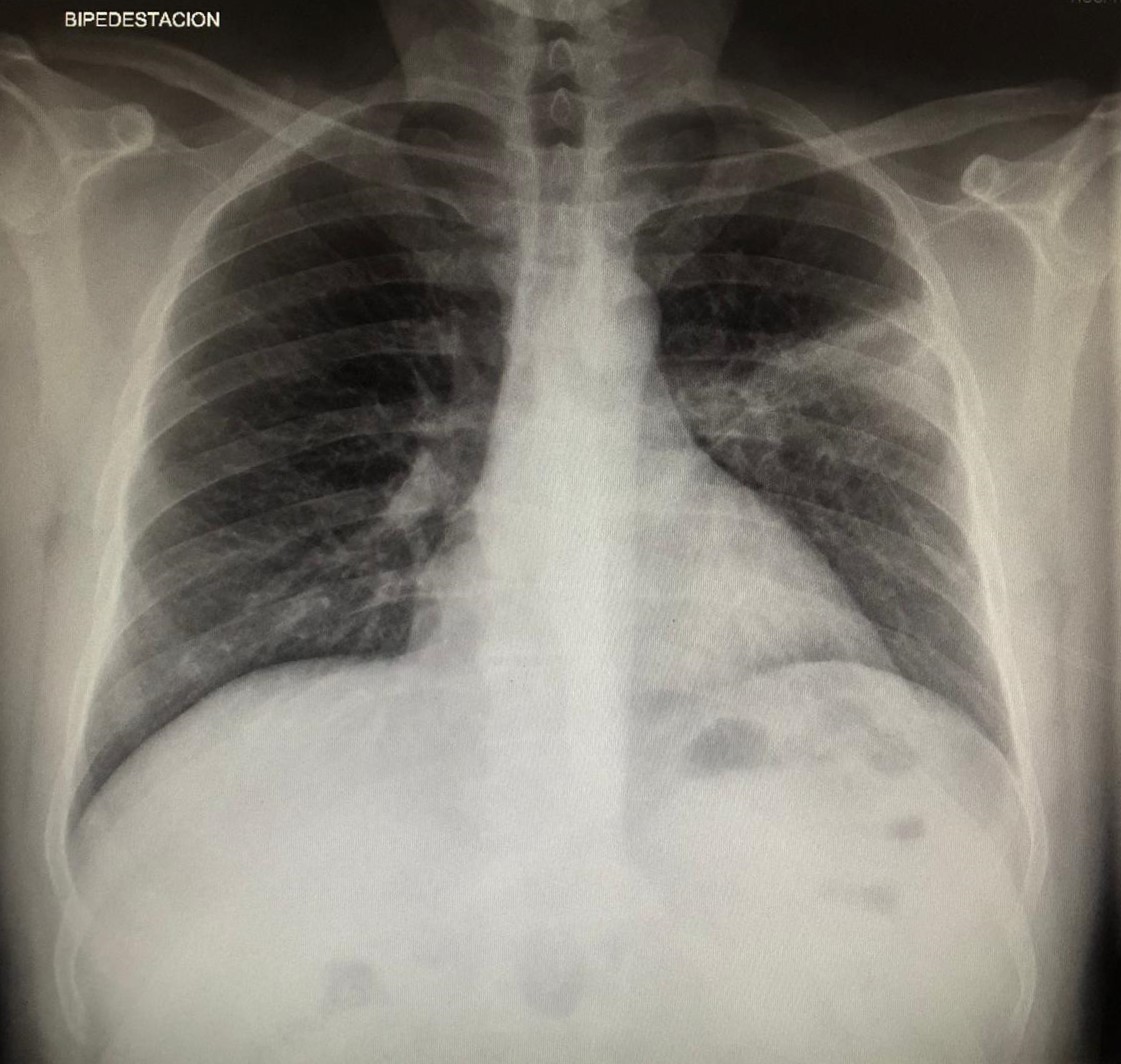 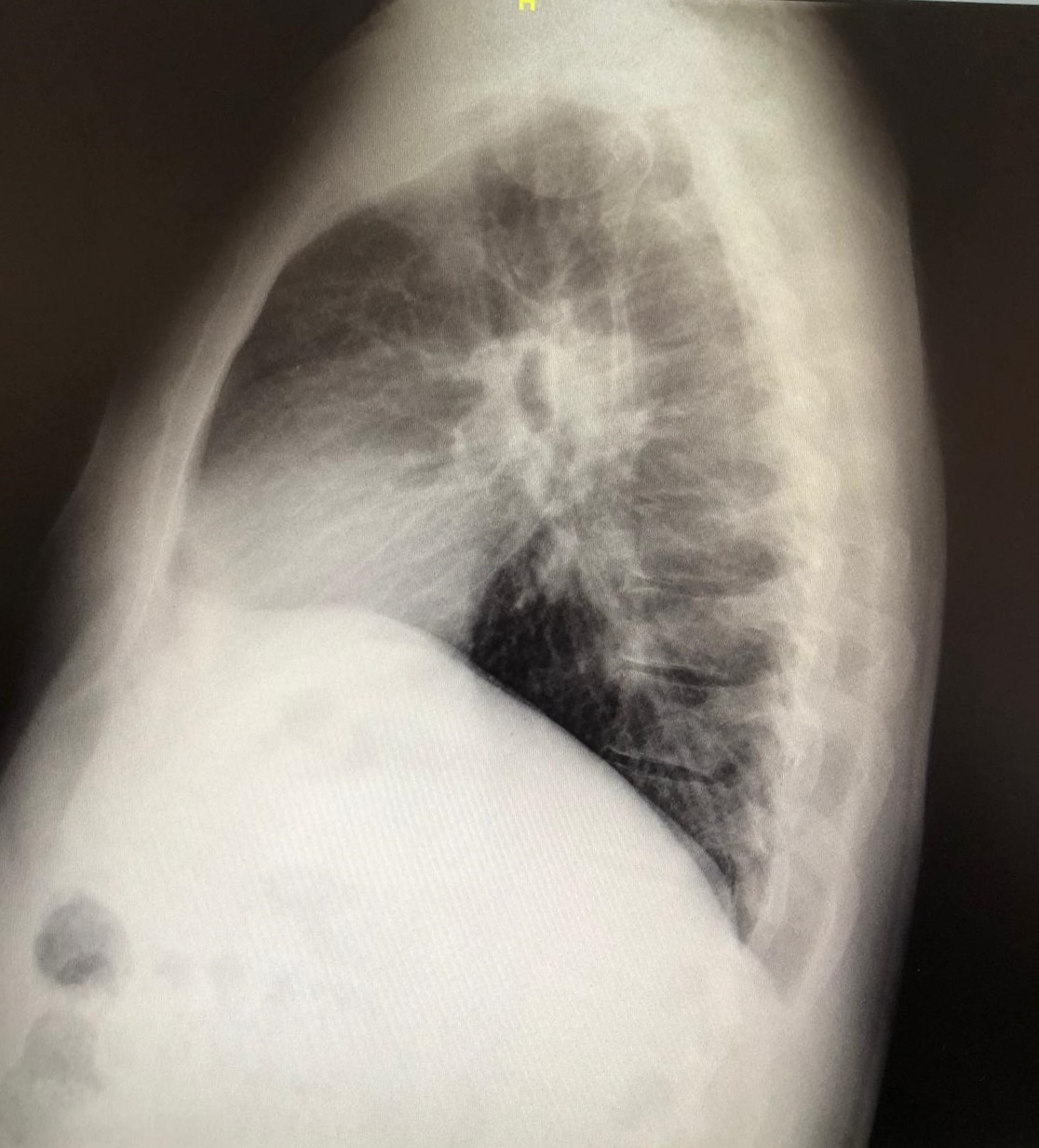 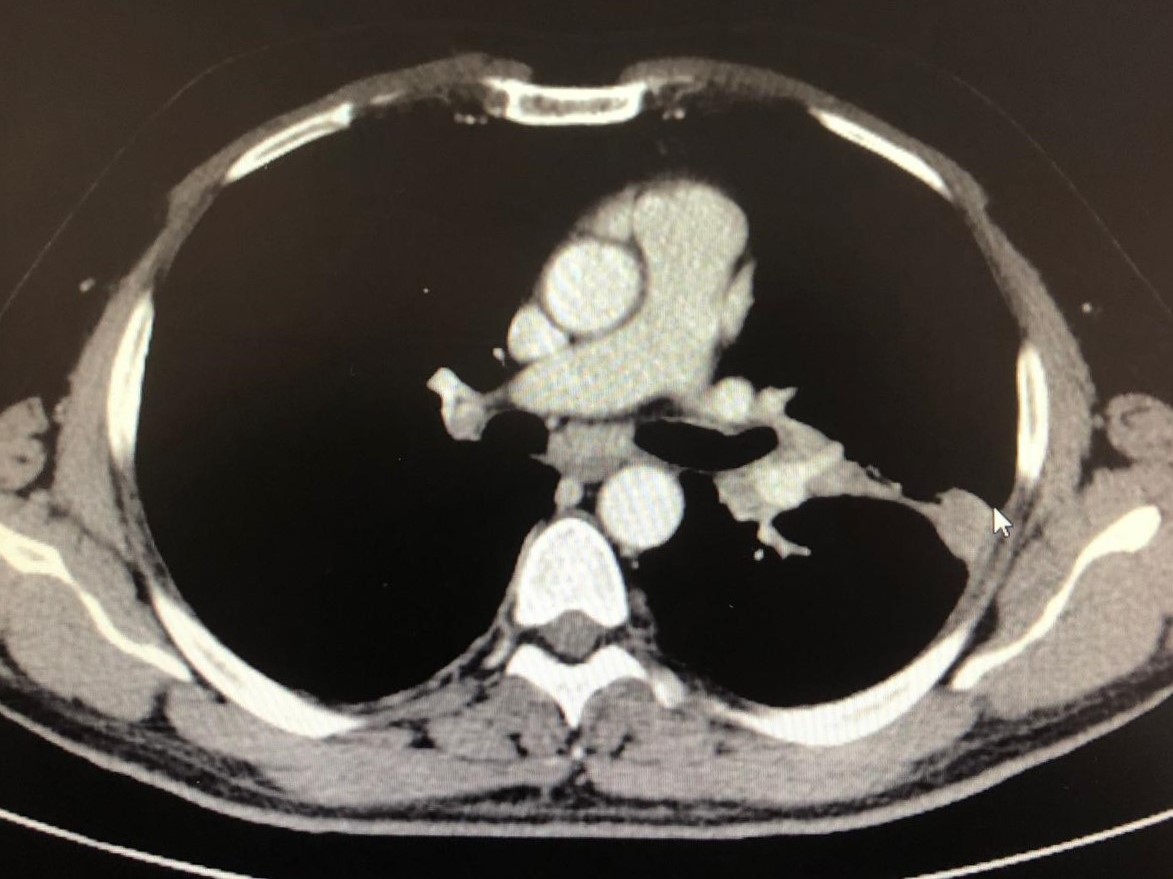 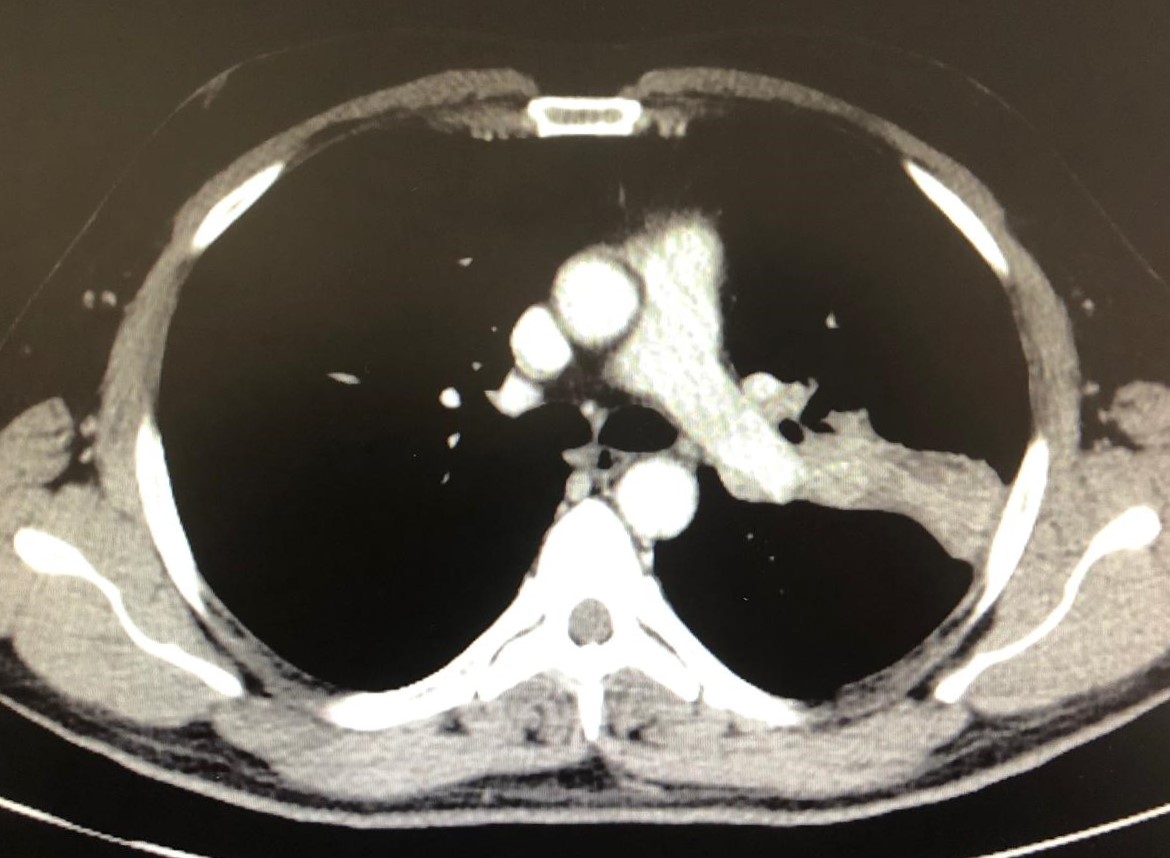 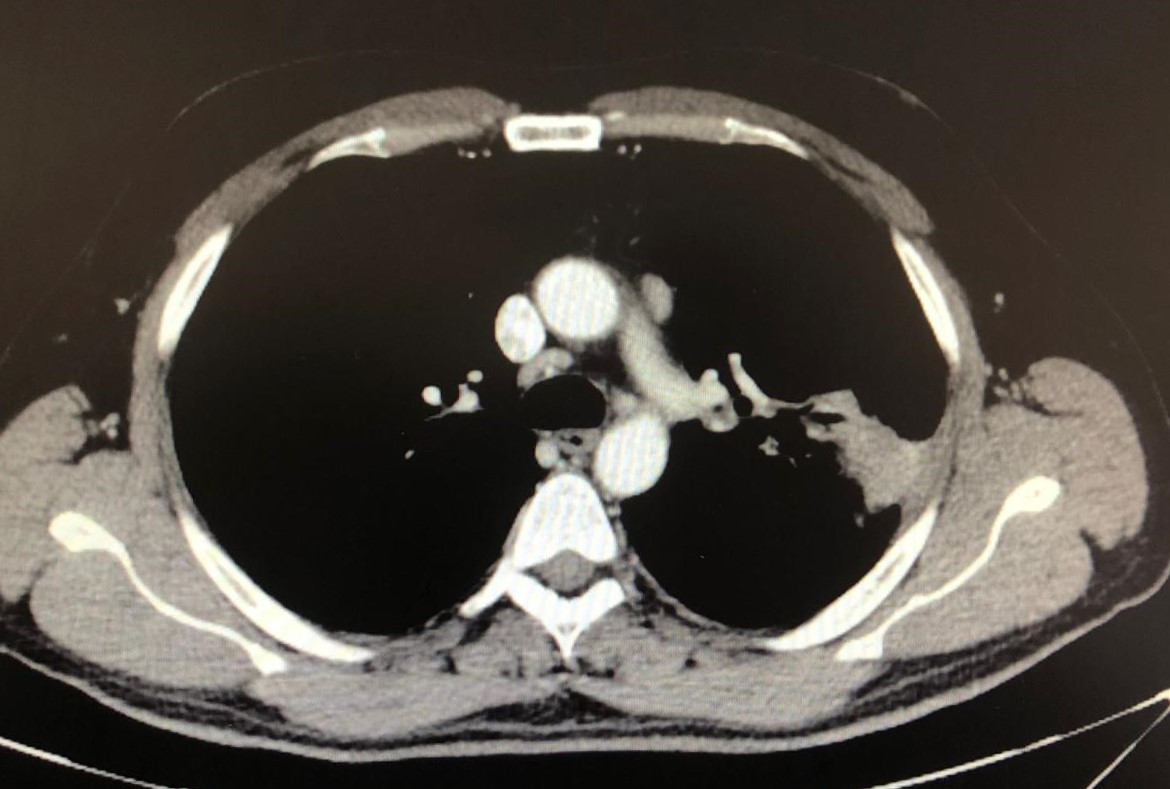 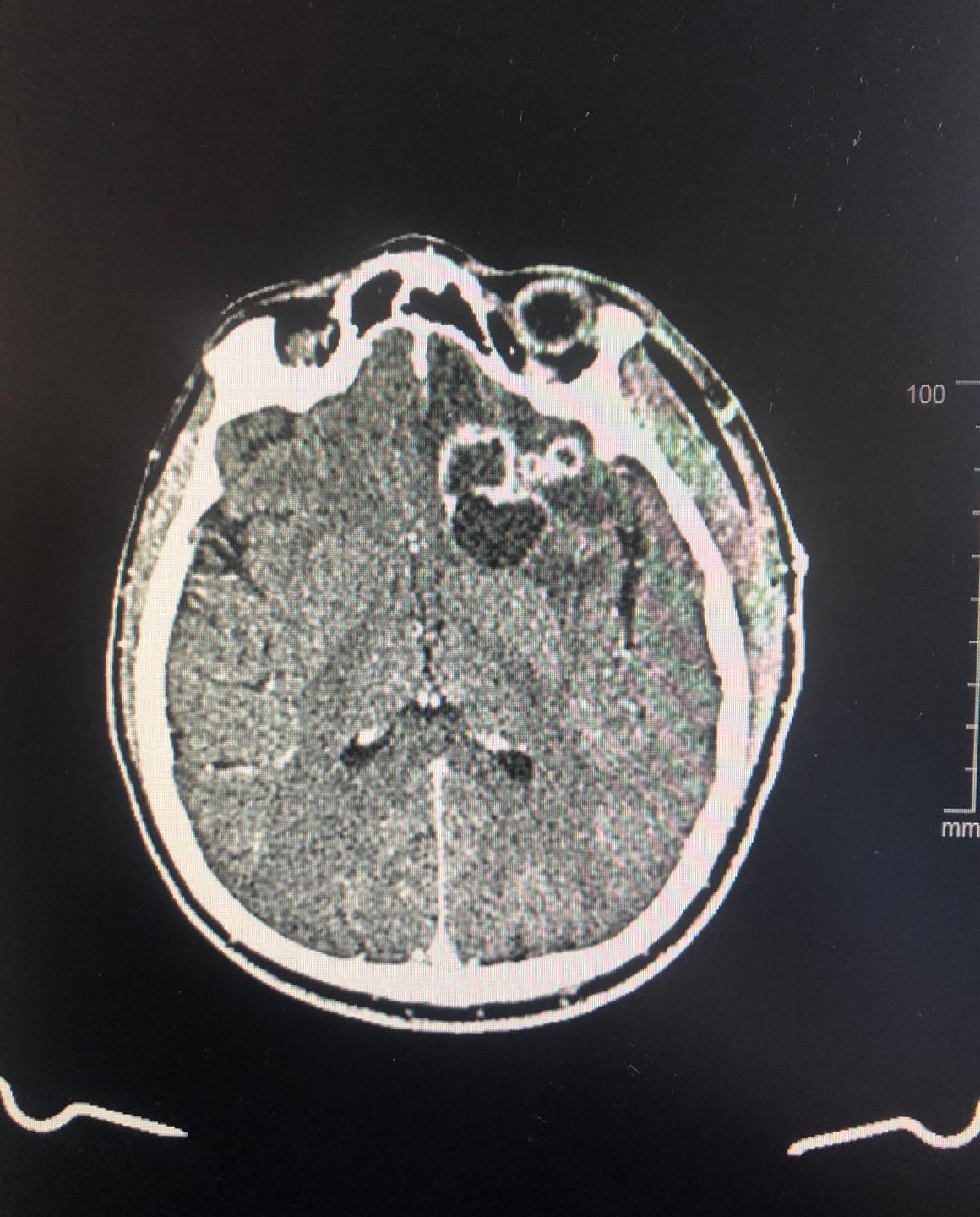 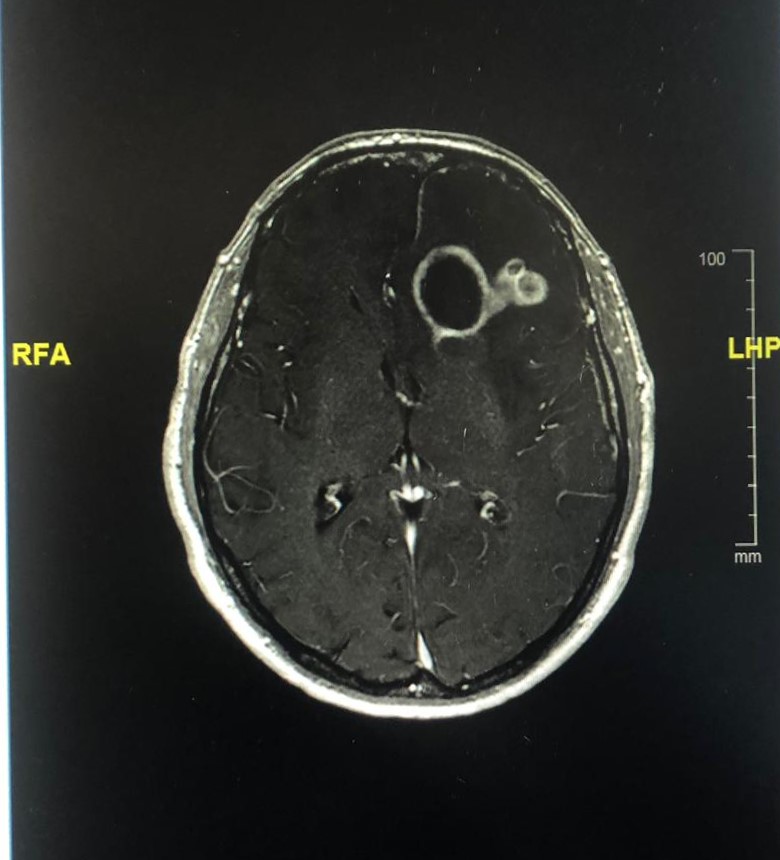 Rx PA y lateral tórax: condensación en LSI

TAC tórax: Lesión hipodensa en LSI que se extiende de hilio a pleura lateral. Se observan adenopatías a nivel subcarinal, paraaótico y paraesofágico.

TAC/RMN cerebral: Dos LOES en lóbulo frontal izquierdo. 

Dx NOCARDIOSIS
La condensación en LSI se corresponde con una neumonía posterior a la inhalación del patógeno (vía de entrada). Las LOES cerebrales son abscesos por diseminación extrapulmonar.